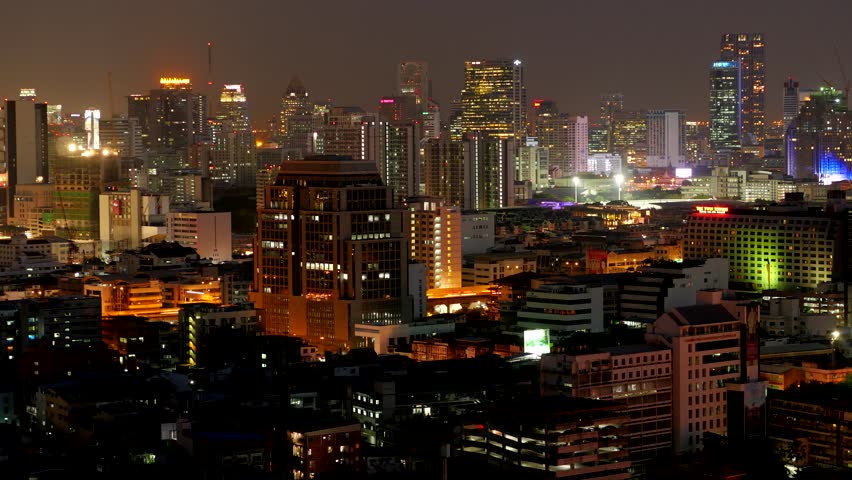 Portfolio Committee 
for  Human Settlements 
5th October 2017

2016/2017 
ESTATE AGENCY AFFAIRS BOARD

 ANNUAL REPORT 
PRESENTATION
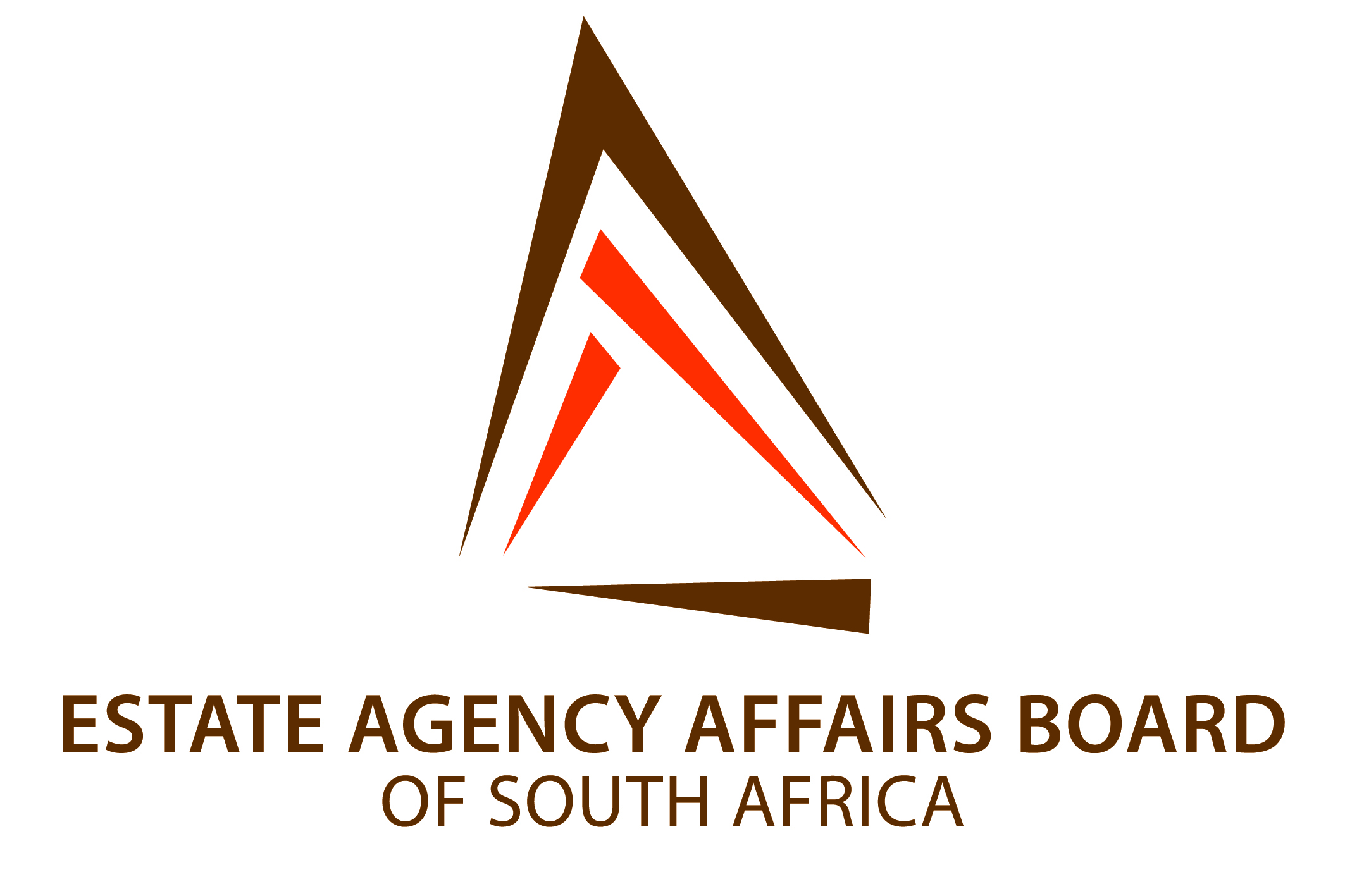 1
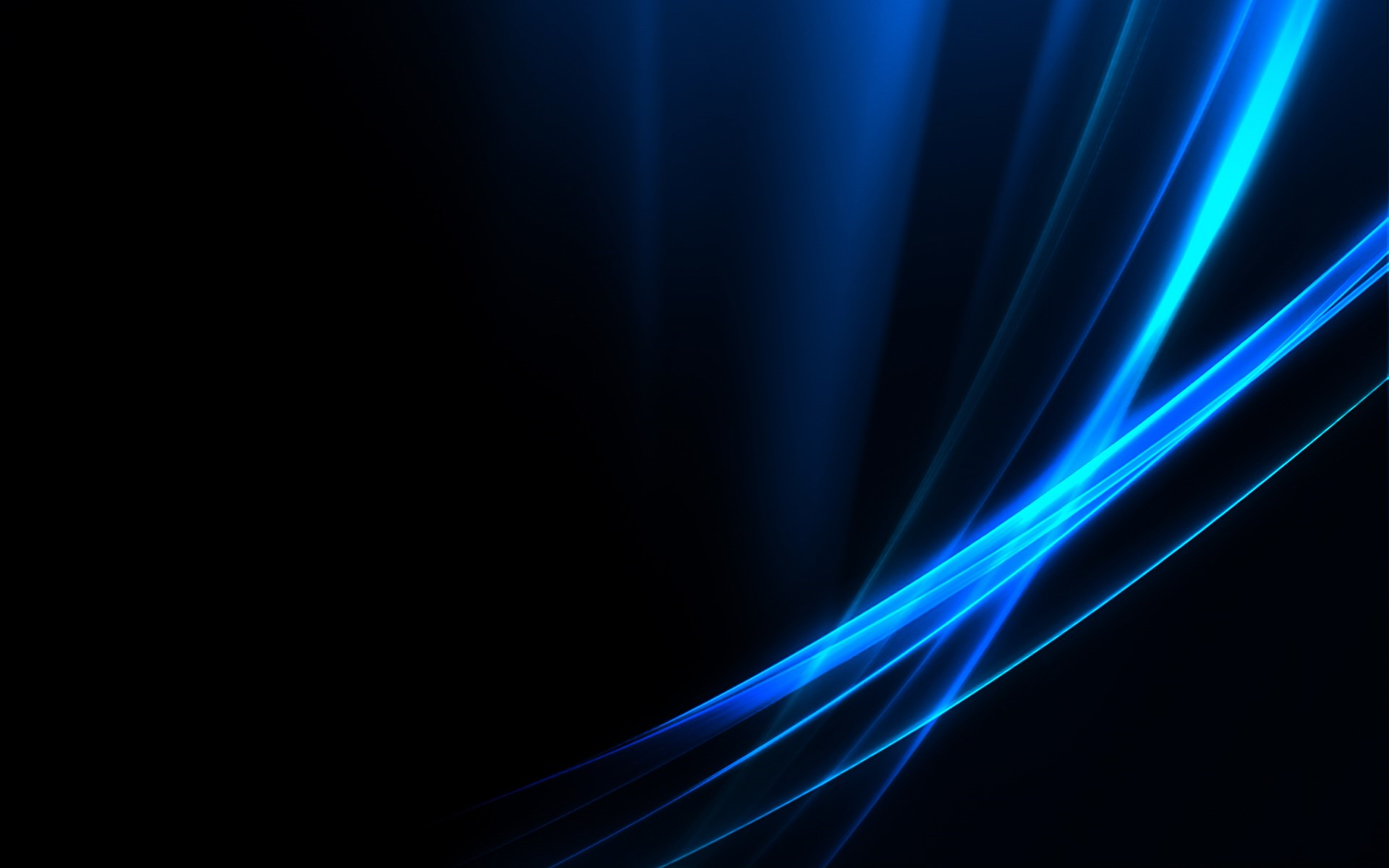 PRESENTATION STRUCTURE
OPENING REMARKS, HIGHLIGHTS AND OVERVIEW 
			
	
OPERATIONAL  AND PERFORMANCE REVIEW
       


FINANCIAL PERFORMANCE					


CLOSING REMARKS
2
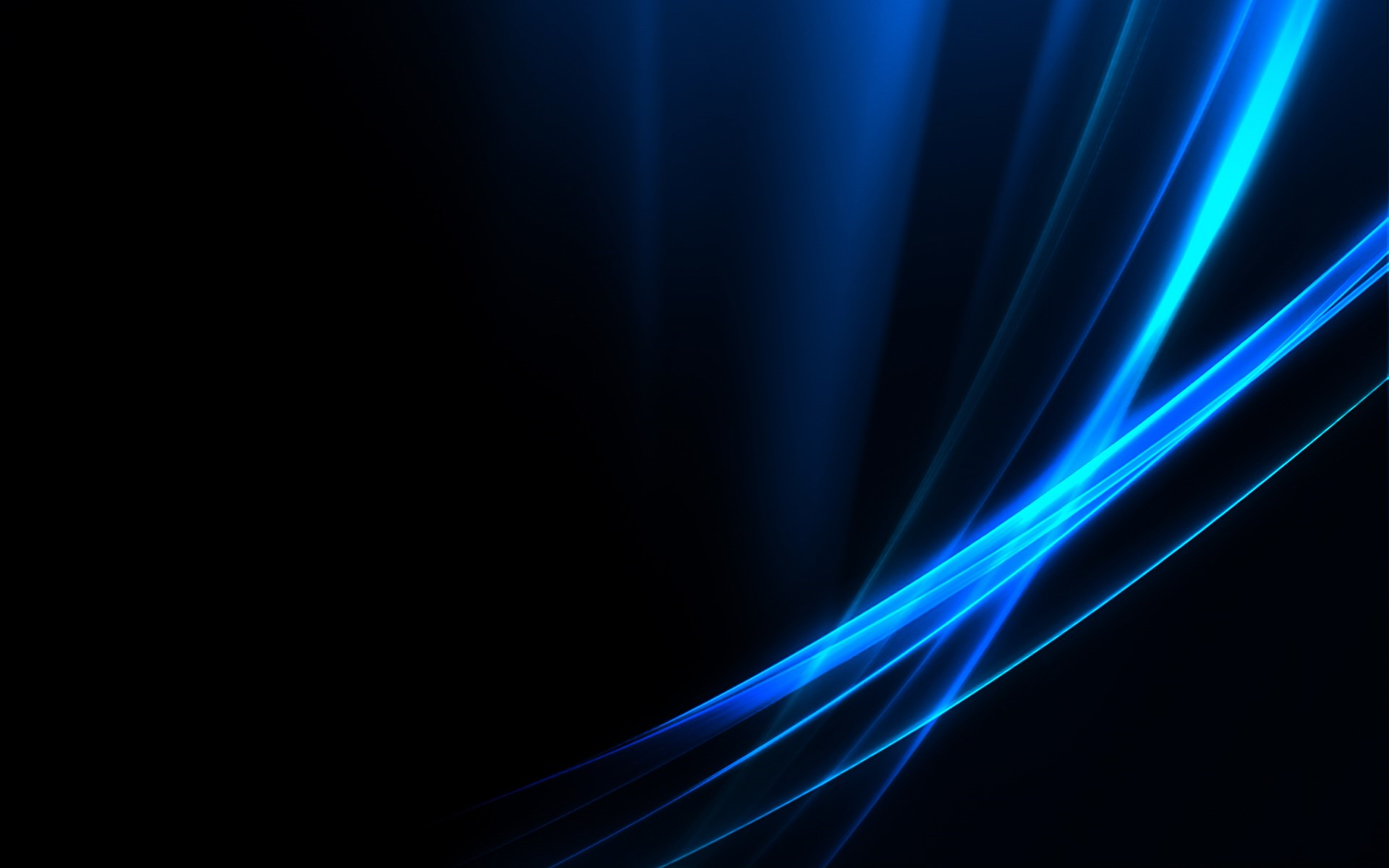 OPERATIONAL AND
 PERFORMANCE OVERVIEW


Mr. Nikita Sigaba

(Acting Chief Executive Officer)
3
Chief Executive Officer’s Report
Property sector in general and the estate agency environment;

Growth in the secondary residential market;

Professionalisation of the real estate sector and Continuing Professional Education;

Consumer awareness campaigns and workshops;

Privyseal certification and authentication programme;

One Learner- One Estate Agency Youth Brigade Empowerment Programme;
4
Chief Executive Officer’s Report Cont/…
Acts of racism, discrimination and intolerance and the Equality Pledge;

The title deeds restoration programme;

Legislative review;

Registrations and renewals of Fidelity Fund Certificates;

Education and Training;

Disciplinary enquiries;
5
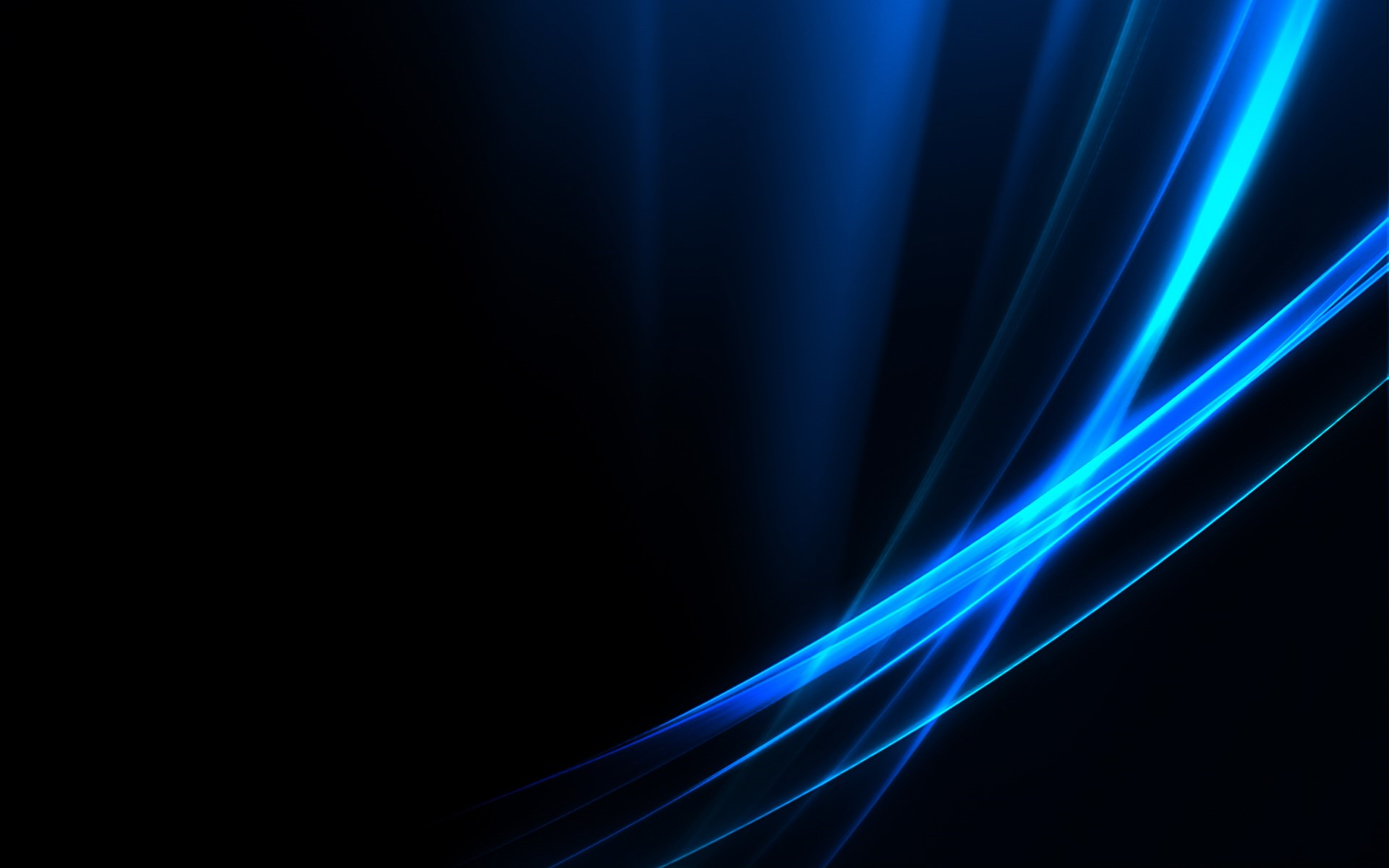 REMEDIAL ACTION PLANS - GOVERNANCE AUDIT FINDINGS
6
PERFORMACE AGAINST TARGETS IN THE ANNUAL PERFORMANCE PLAN - COMPLIANCE
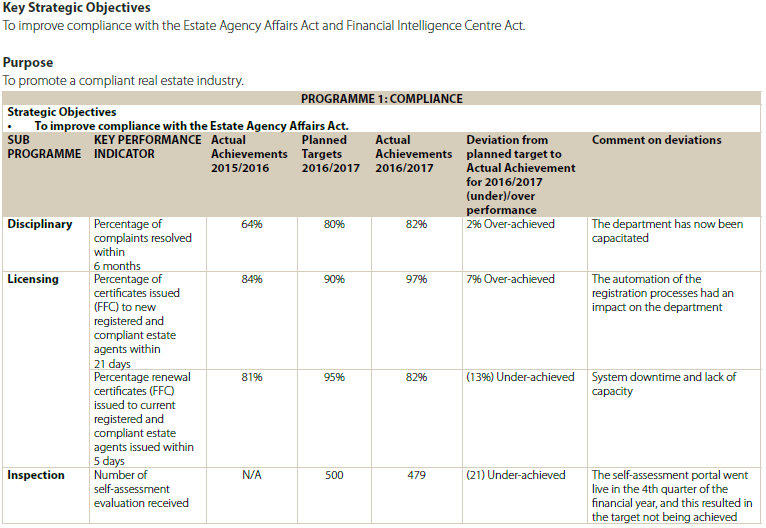 7
PERFORMACE AGAINST TARGETS IN THE ANNUAL PERFORMANCE PLAN – EDUCATION AND TRAINING
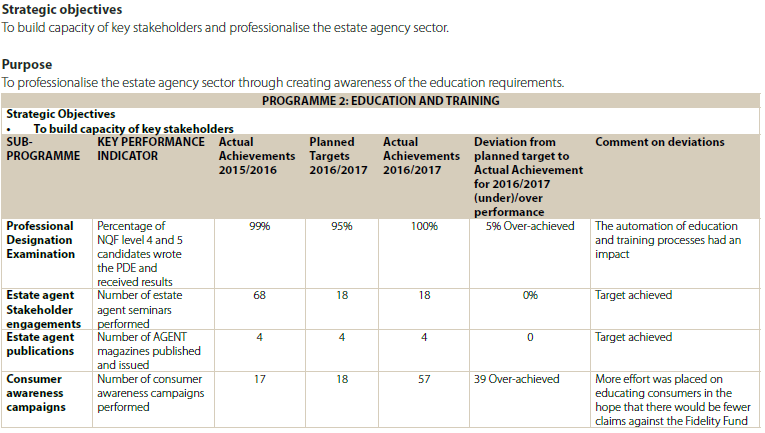 8
PERFORMACE AGAINST TARGETS IN THE ANNUAL PERFORMANCE PLAN – FIDELITY FUND
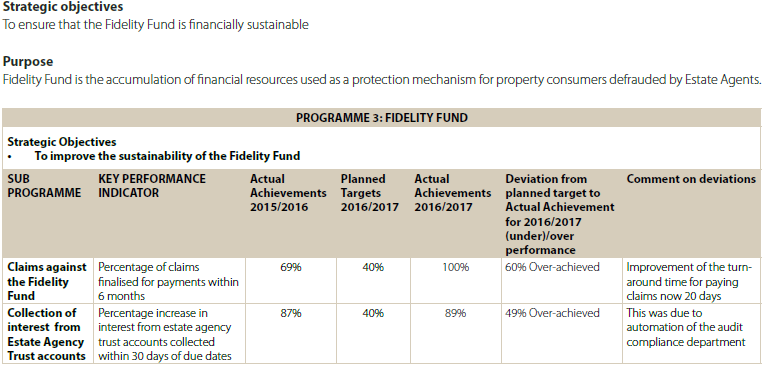 9
PERFORMACE AGAINST TARGETS IN THE ANNUAL PERFORMANCE PLAN – CORPORATE SERVICES
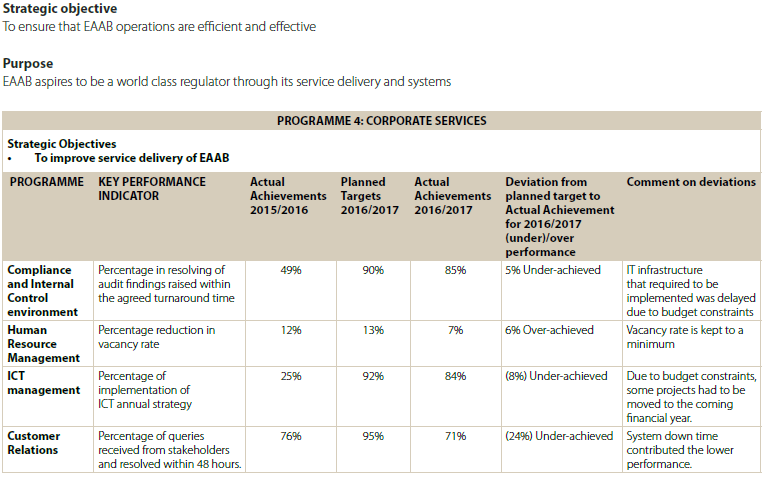 10
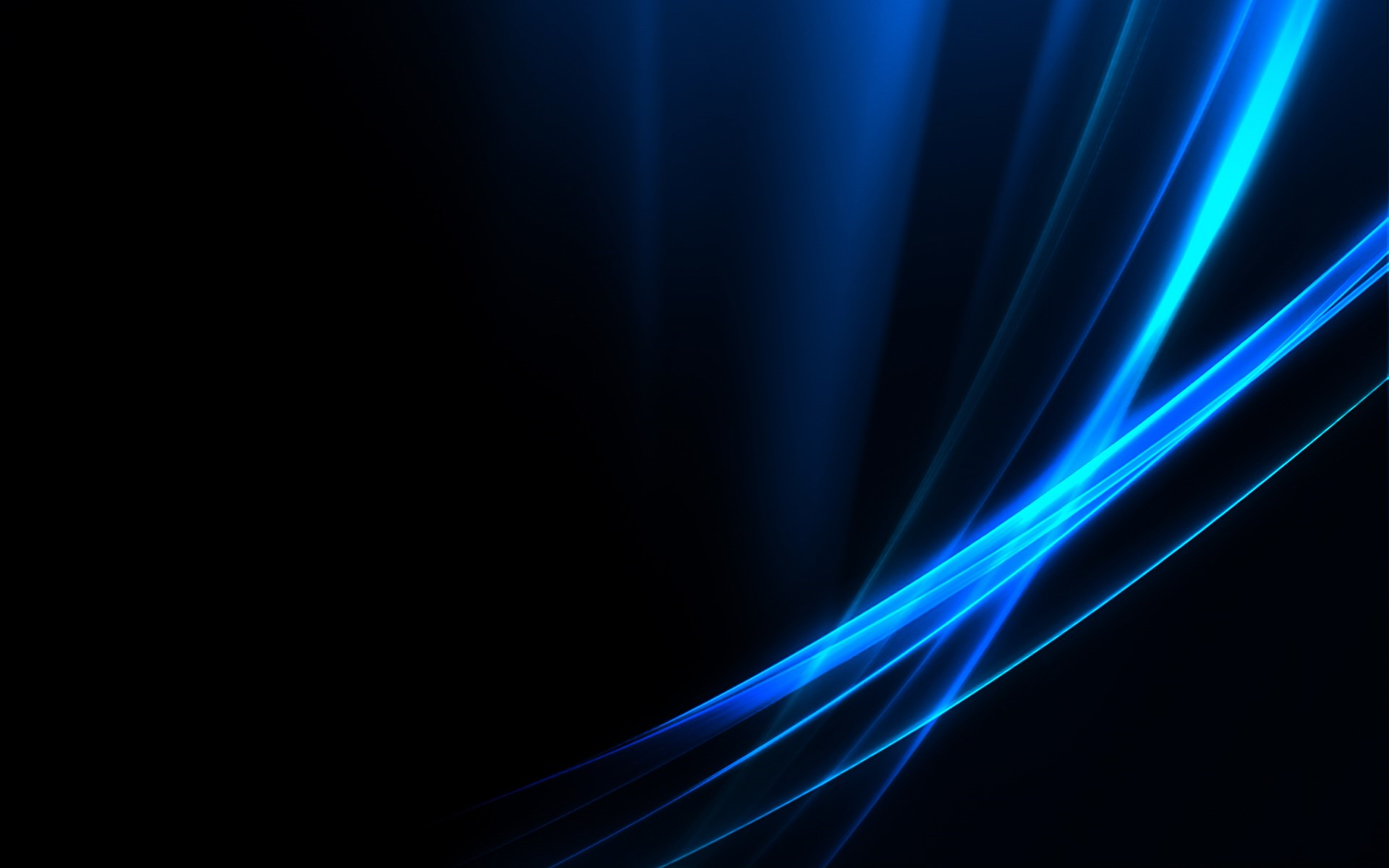 REMEDIAL ACTION PLANS -  PERFORMANCE INFORMATION AUDIT FINDINGS
11
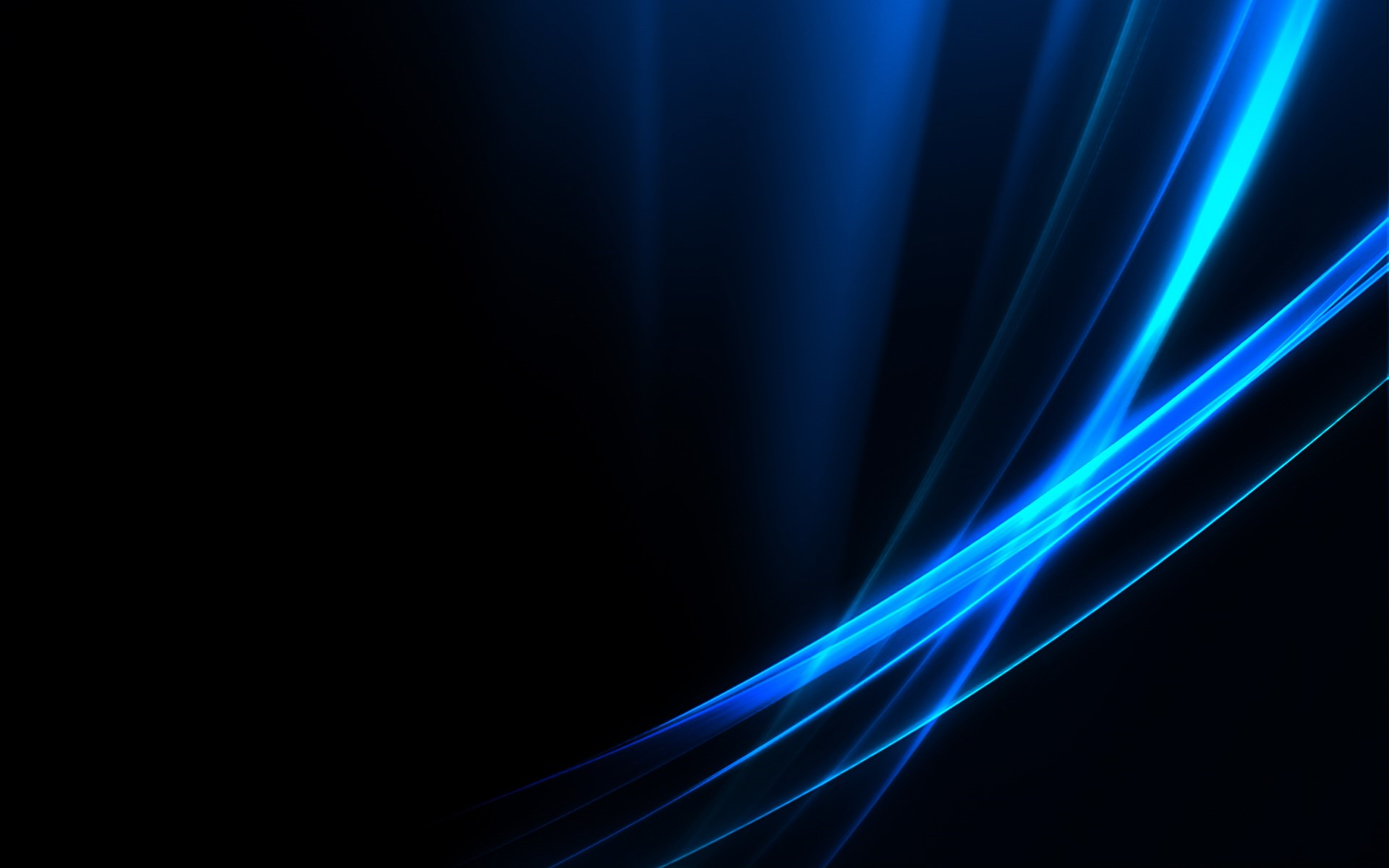 REGISTRATIONS OF ESTATE AGENTS
12
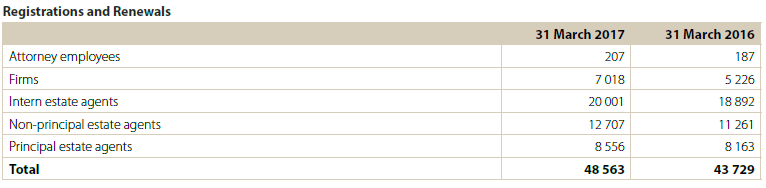 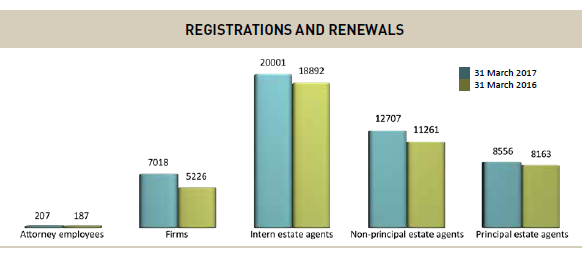 13
FIDELITY FUND CERTIFICATES BY - GENDER

The numbers relating to the gender of registered estate agents for the 2016/2017 financial year are indicated in the graph below.
14
FIDELITY FUND CERTIFICATE – BY RACE

The racial distribution of registered estate agents for the 2016/2017 financial year is indicated below:
15
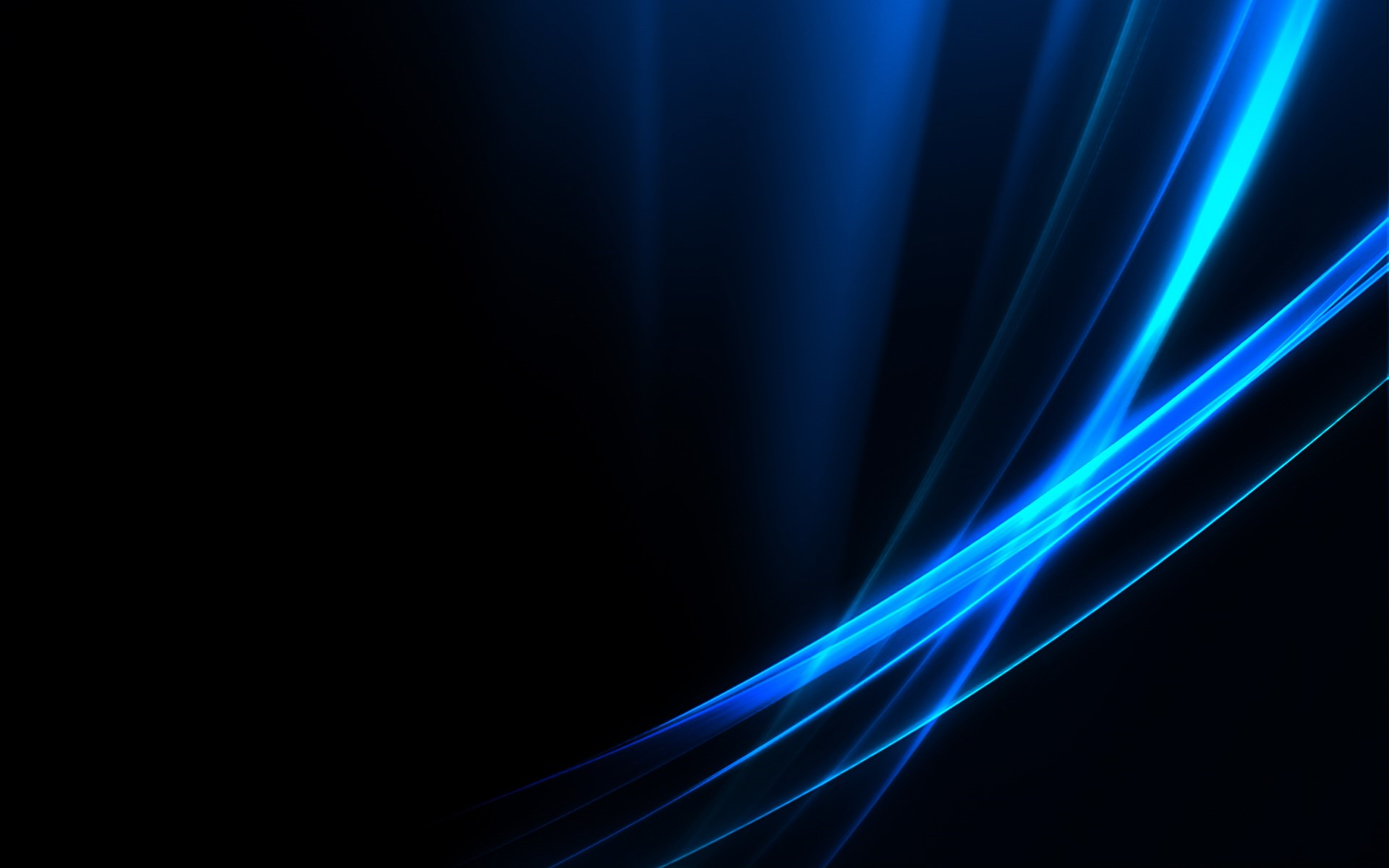 INVESTIGATIONS OF COMPLAINTS AGAINST ESTATE AGENTS
16
COMPLIANCE Cont/…
17
Disciplinary Hearings
18
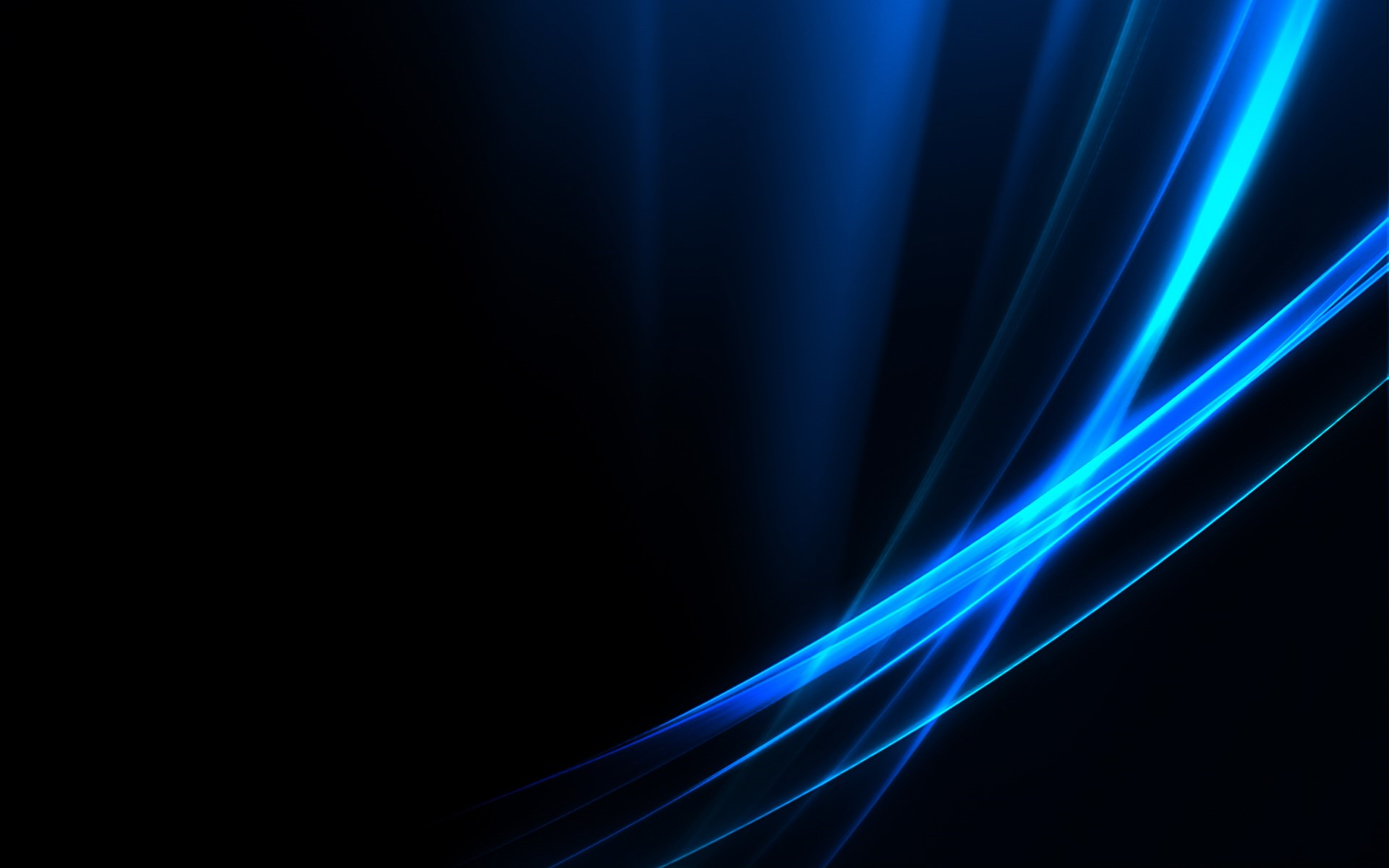 INSPECTIONS AND SELF-ASSESSMENTS
19
INSPECTIONS
20
Self-assessment of Compliance
Principals of estate agencies were selected to complete the self-assessment of compliance electronic questionnaire, which was made available on the MyEAAB Agents Portal on the EAAB website.
21
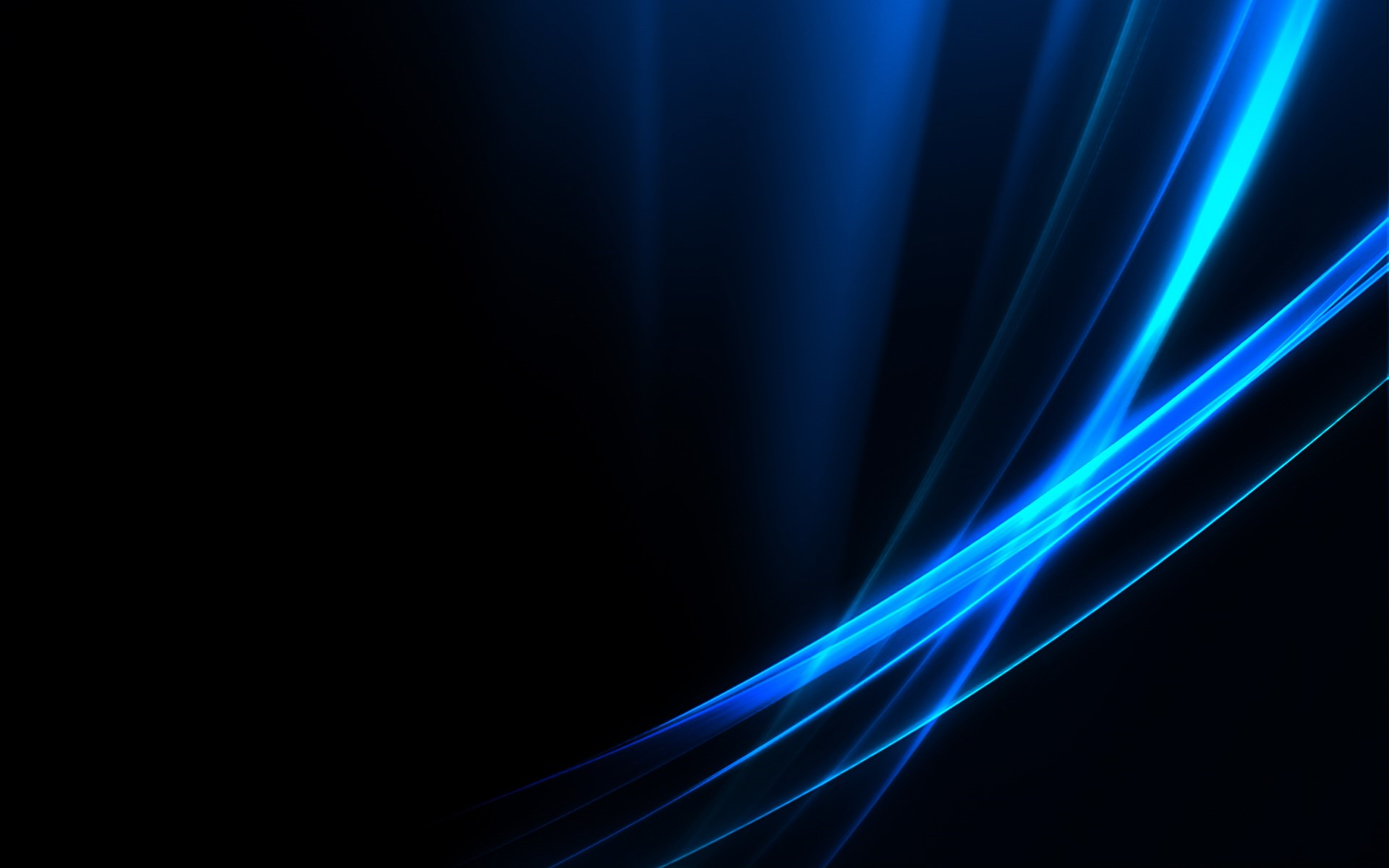 CONTRIBUTION TO MEDIUM TERM STRATEGIC FRAMEWORK (MTSF) 
TARGETS
22
MTSF TARGETS
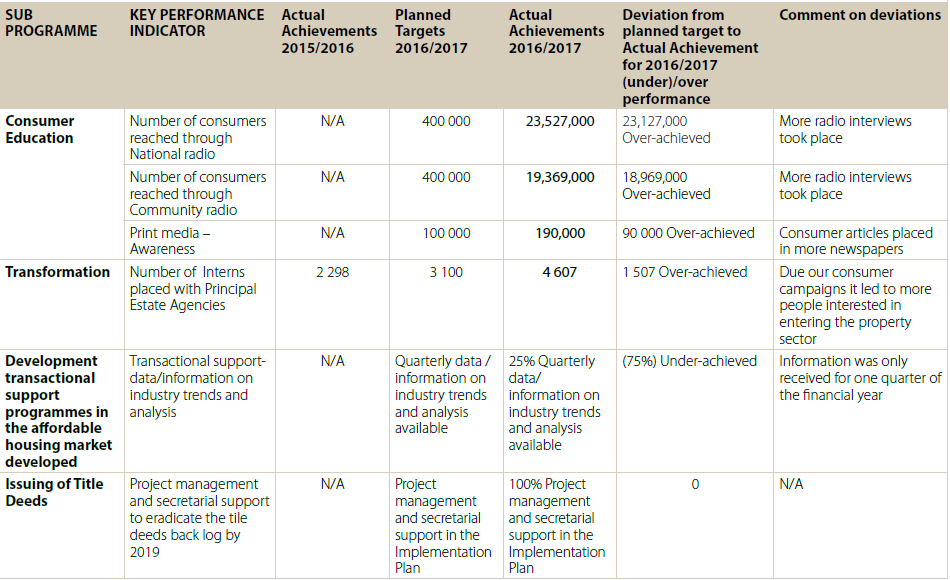 23
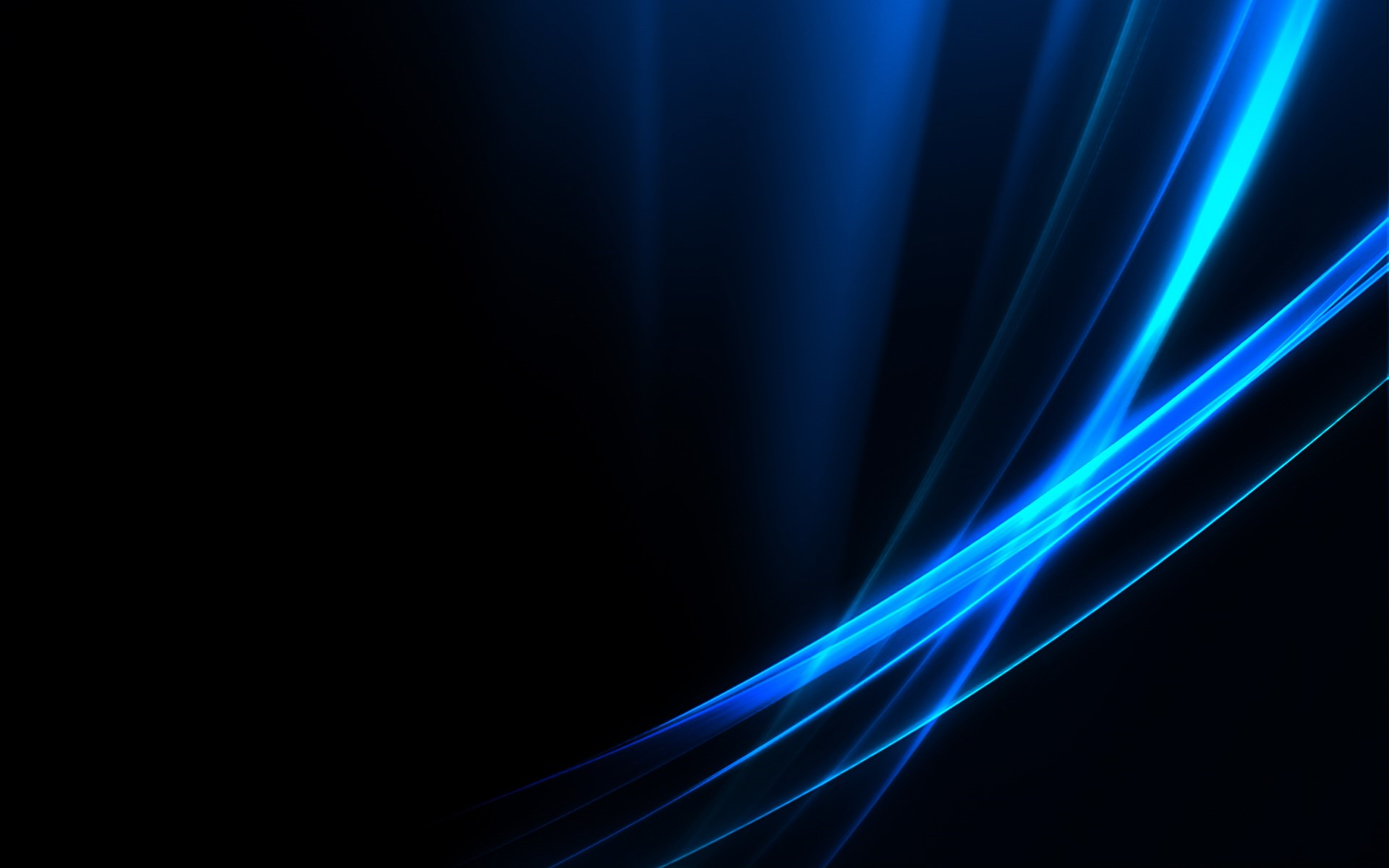 REMEDIAL ACTION PLAN - MTSF TARGETS AUDIT FINDINGS
24
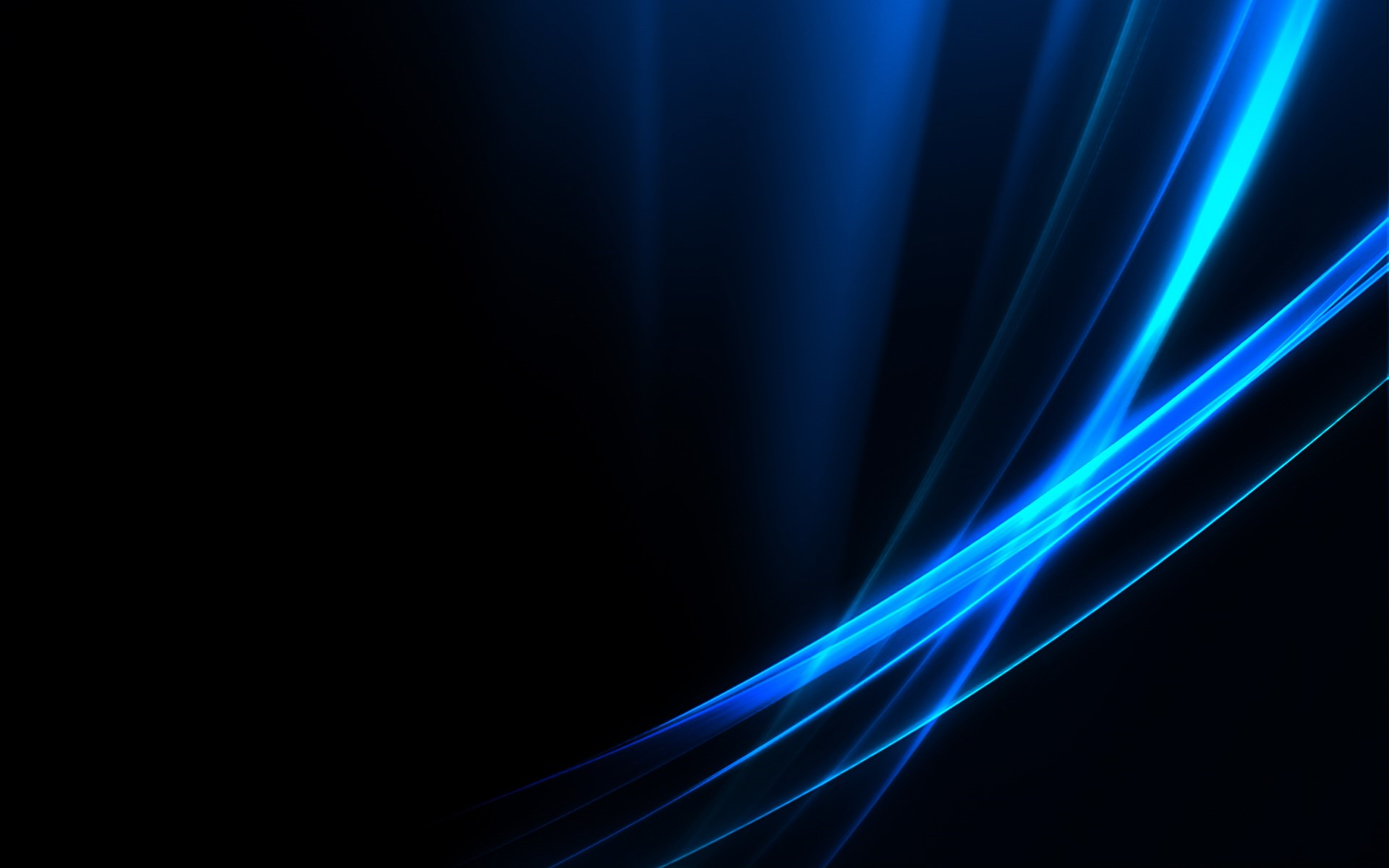 FINANCIAL PERFORMANCE OVERVIEW


Mr. Thomas Makupo

(EAAB Acting Chief Financial Officer)
25
Estate Agency Affairs Board
ANNUAL REPORT AND 
FINANCIAL STATEMENTS - 2016/2017
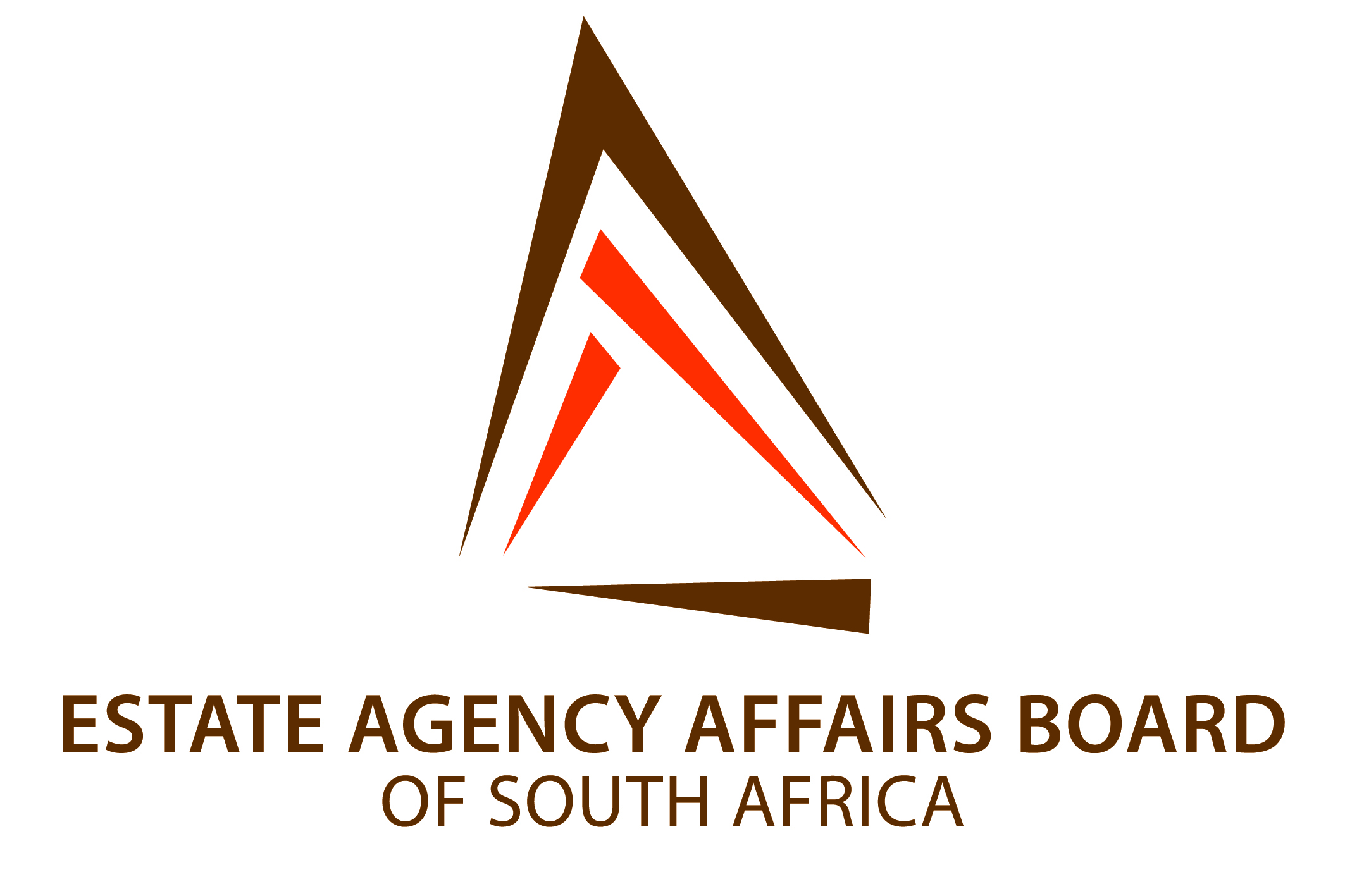 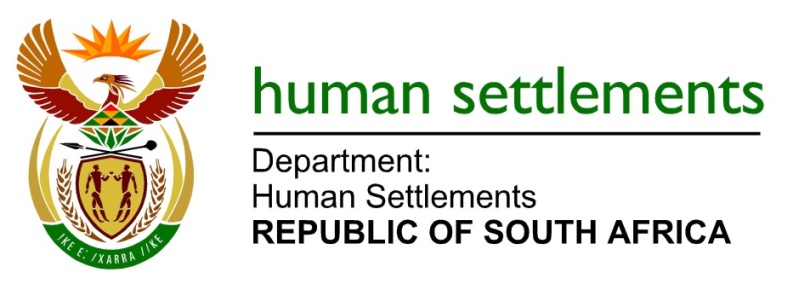 26
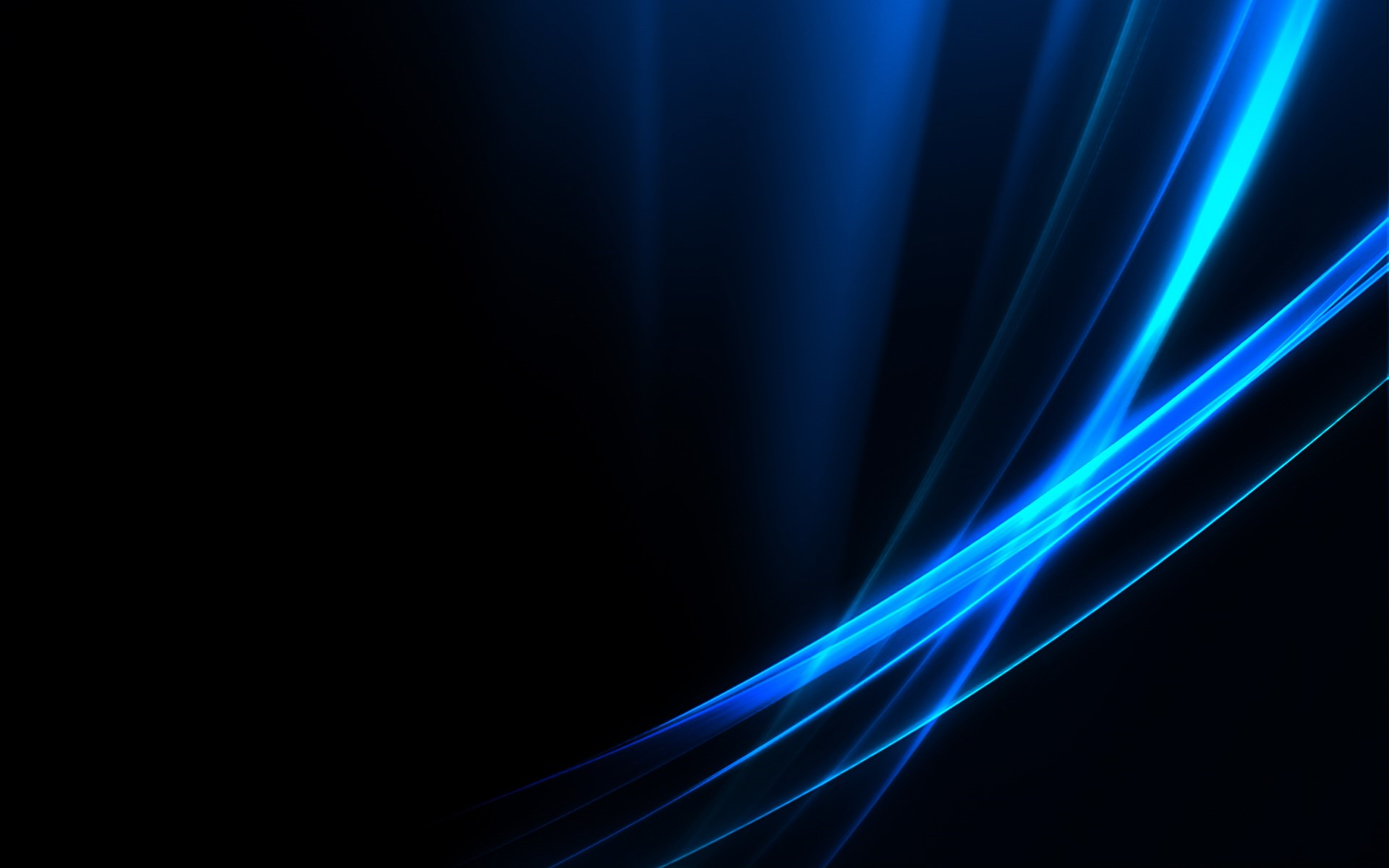 REMEDIAL ACTION PLANS - FINANCIAL INFORMATION AUDIT FINDINGS
27
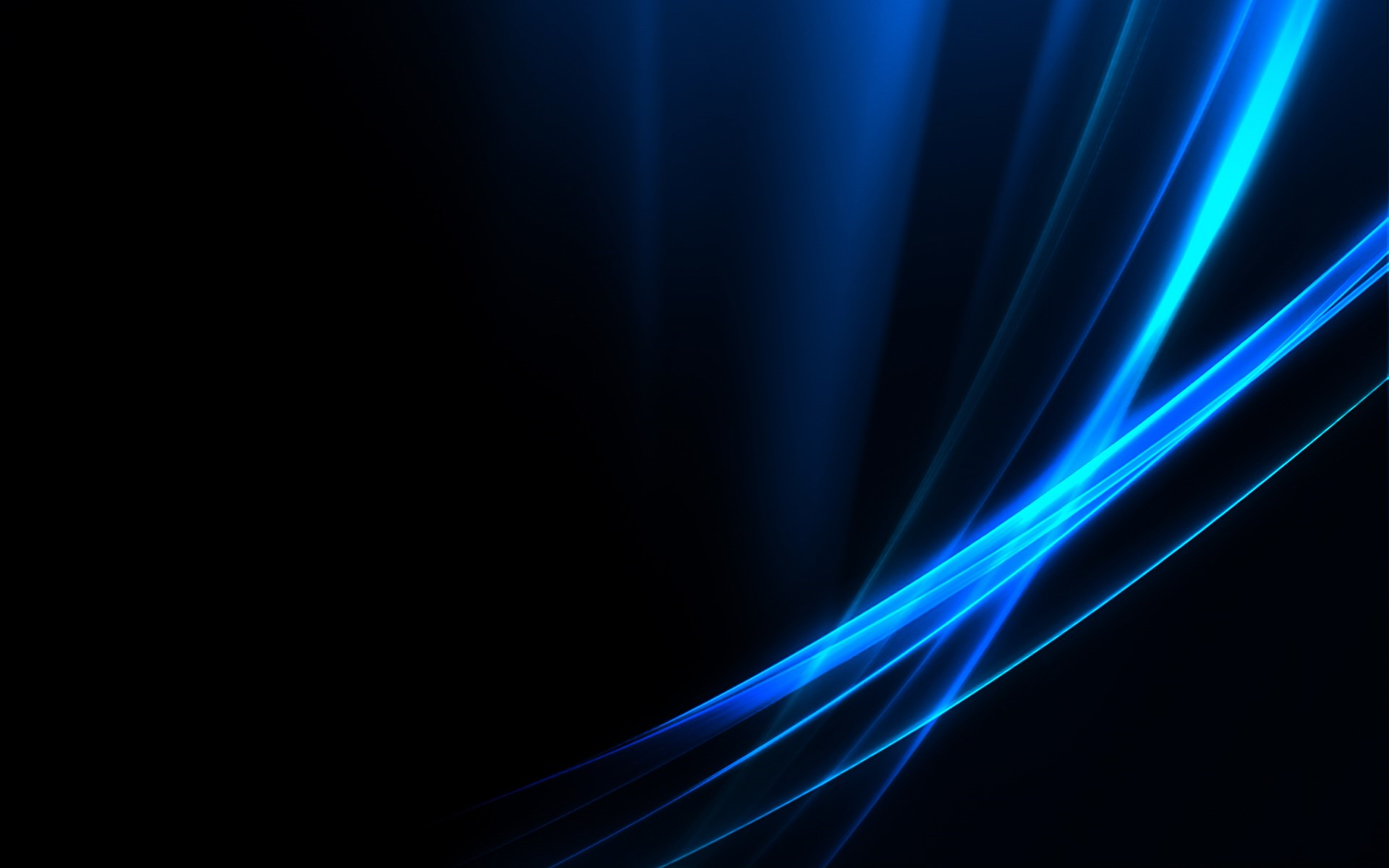 REMEDIAL ACTION PLANS - FINANCIAL INFORMATION AUDIT FINDINGS
28
FINANCIAL PERFORMANCE
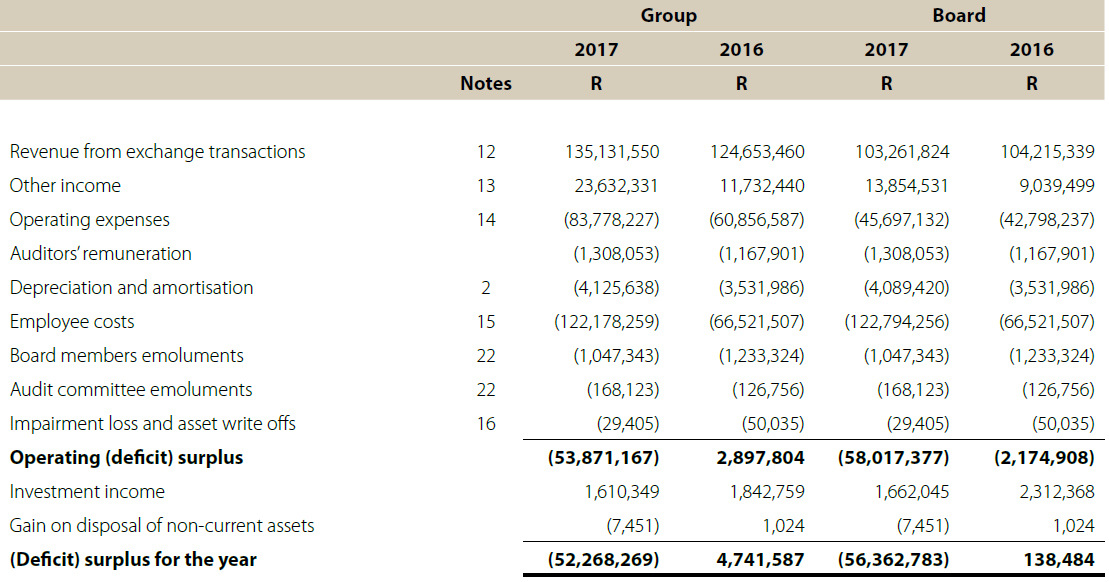 29
REASONS FOR SIGNIFICANT DEFICIT INCURRED
Accounting deficit of R38 million arising from the transfer of 45 employees from defined benefit pension plan to defined contribution pension plan – the deficit represented the difference between the pension fund obligation determined on a prescribed basis and the conversion credits awarded to the 45 employees on conversion.

Over-budgeting of revenue of R12 million – it was initially assumed that all estate agency firms will pay the R1 200 renewal fee, but to promote transformation in the sector, firms with revenue below R2,5 million were eventually exempted when the new regulations were published.
30
FINANCIAL POSITION - ASSETS
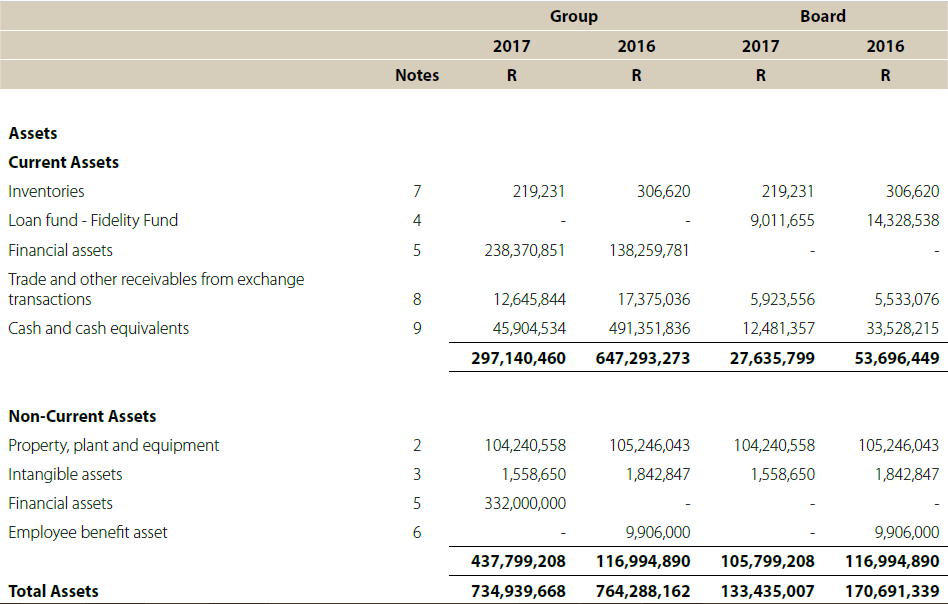 31
[Speaker Notes: Remove the Note numbers]
FINANCIAL POSITION – LIABILITIES & RESERVES
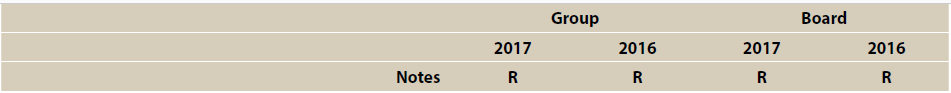 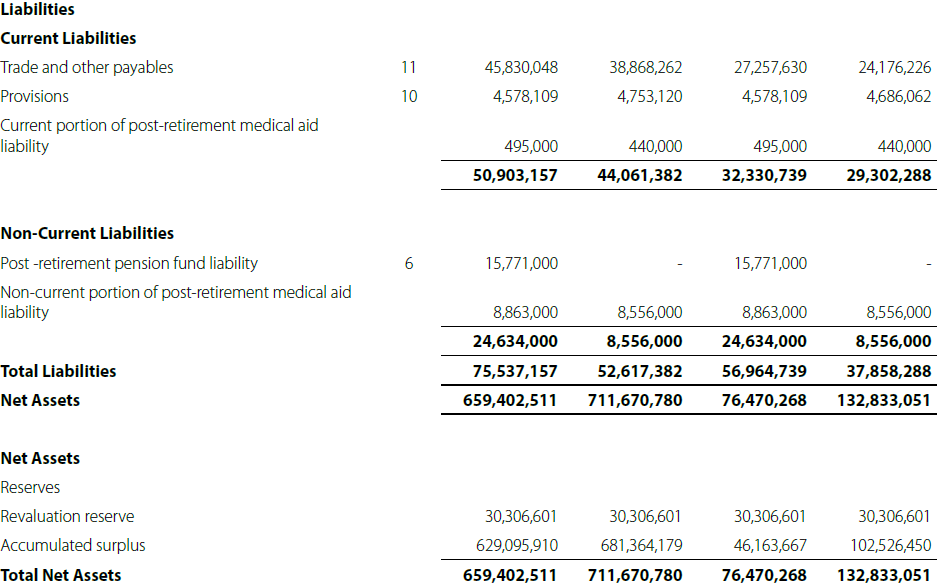 32
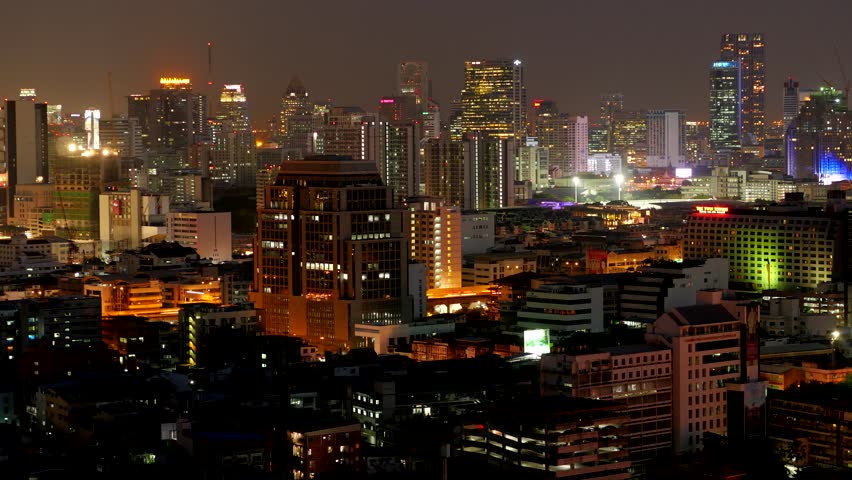 THANK YOU
33